UNIT 1
Lesson 6
 “POSSESSIVE ADJECTIVES”
My
Your
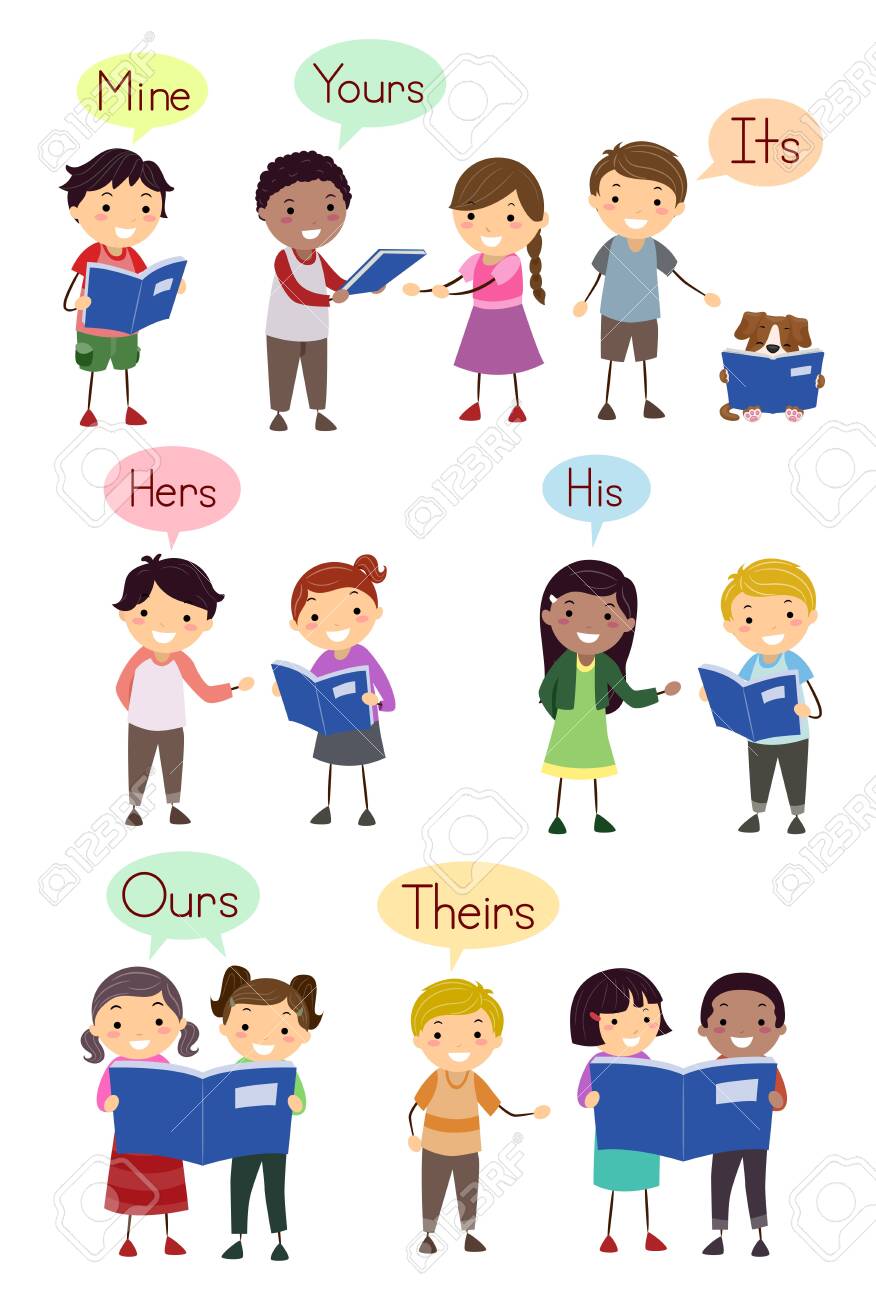 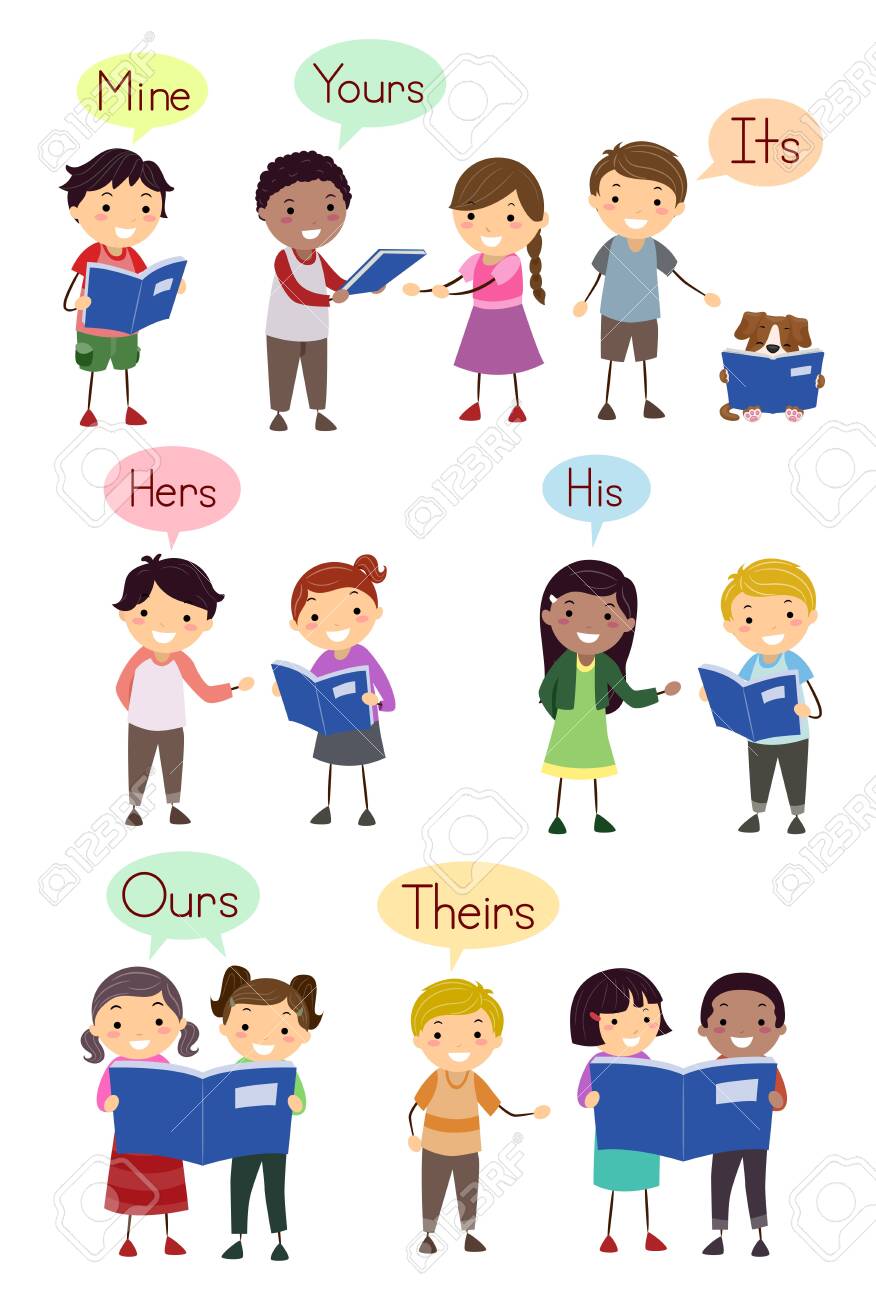 Her
His
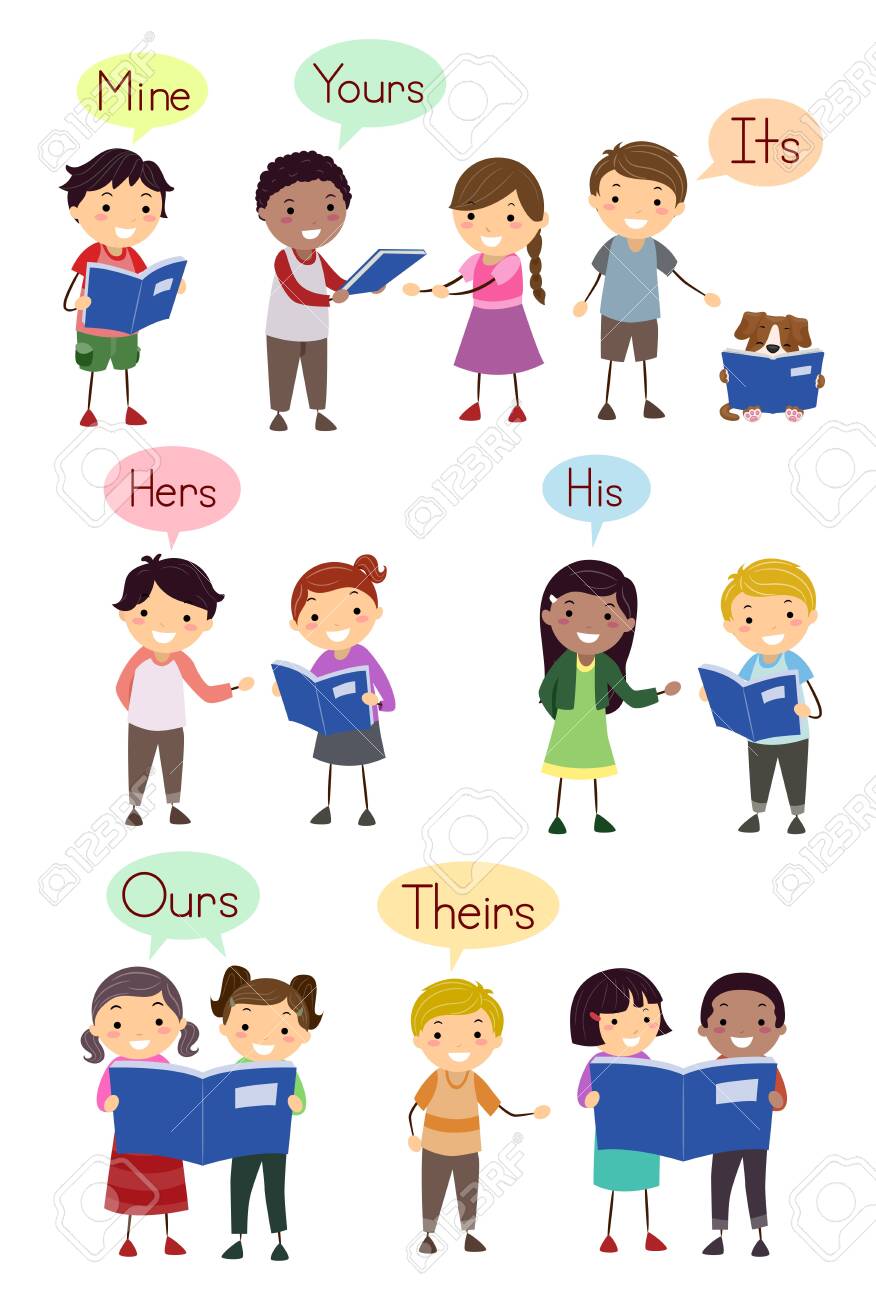 Learning objective: 
Learn and use the possessive adjectives  in short conversations.
Titles
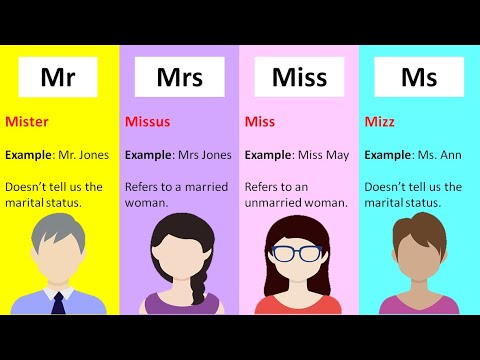 Use titles with FAMILY names NOT with FIRST names
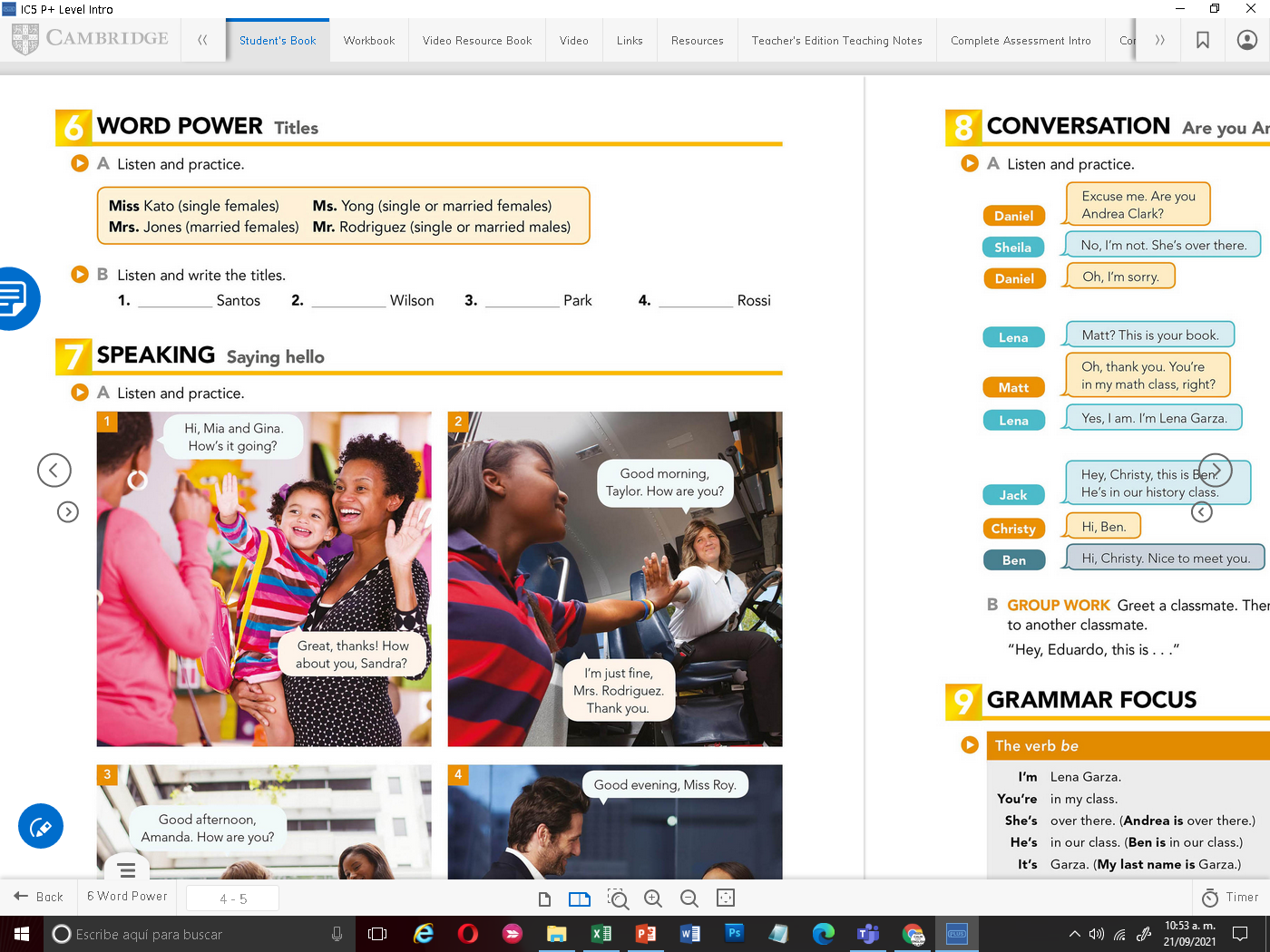 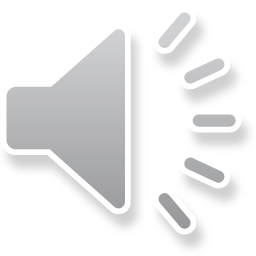 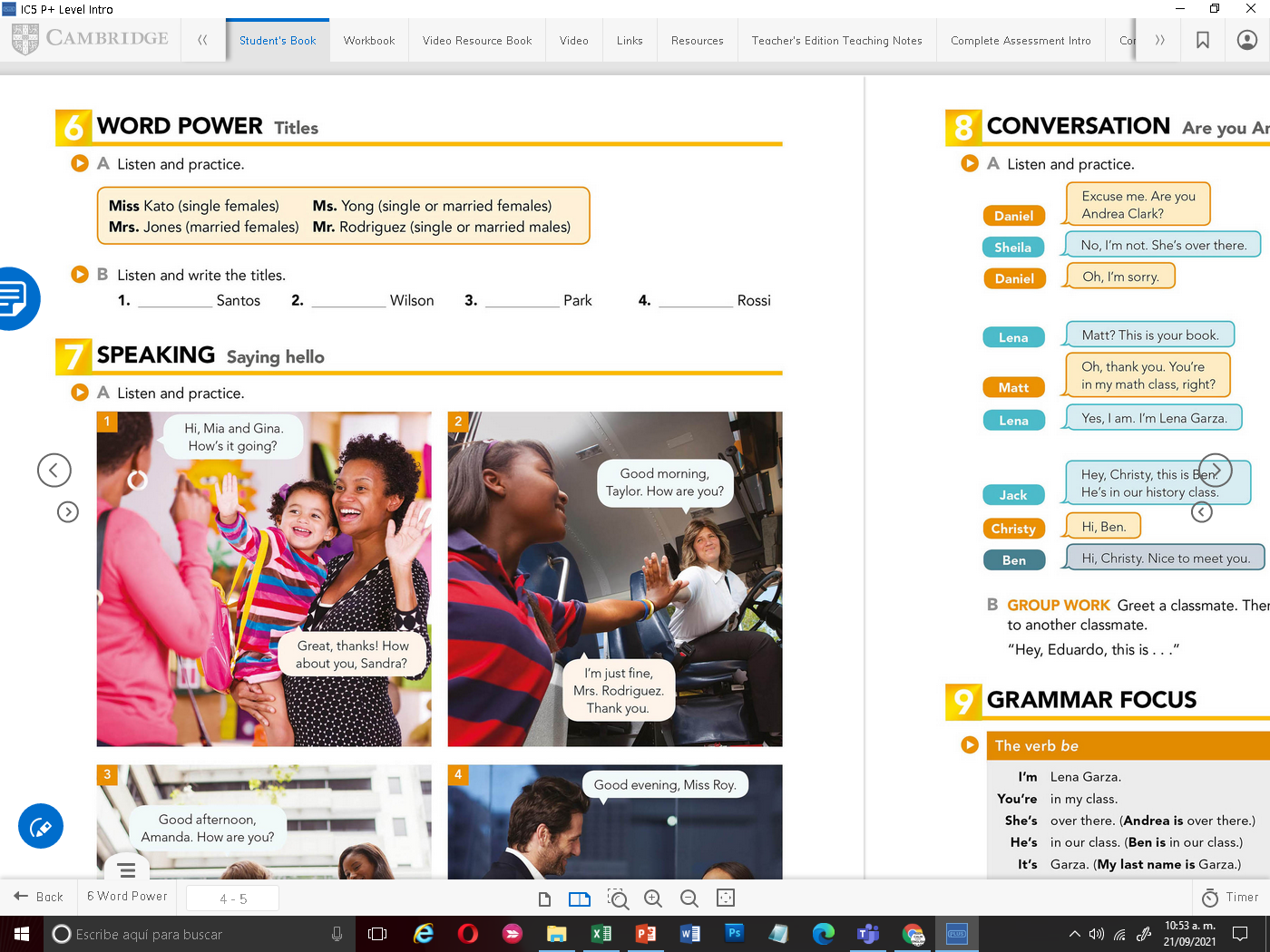 GRAMMAR  “Possessive adjectives”
We use possessive adjectives to express who owns (or ‘possesses’) something. 
A possessive adjective is used in front of a noun (a thing). 
For example: My computer, Your pen, his name, her nickname
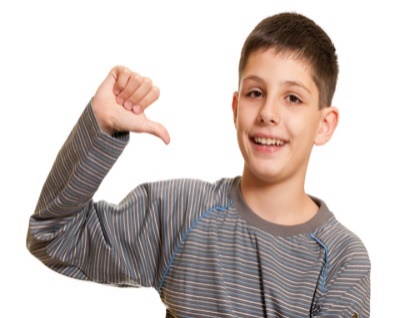 My name is Jhon
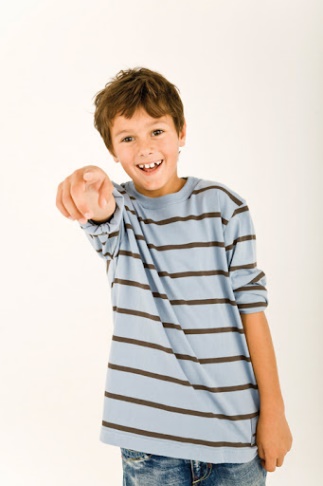 Your nickname is funny
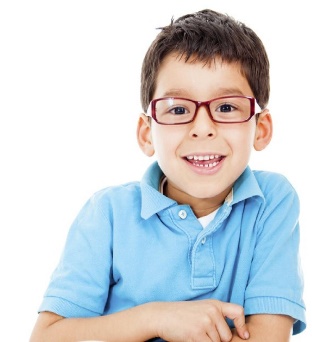 His lastname is Rodríguez
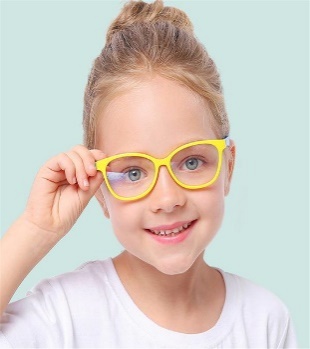 Her first name is Sofia
https://wordwall.net/es/resource/3876268/his-or-her
https://wordwall.net/es/resource/2713151/angielski/my-your-his-her-exercice
https://wordwall.net/es/resource/1841700/my-his-her-your
https://wordwall.net/es/resource/3771149/his-her
GRAMMAR  “Contraction of what is”:
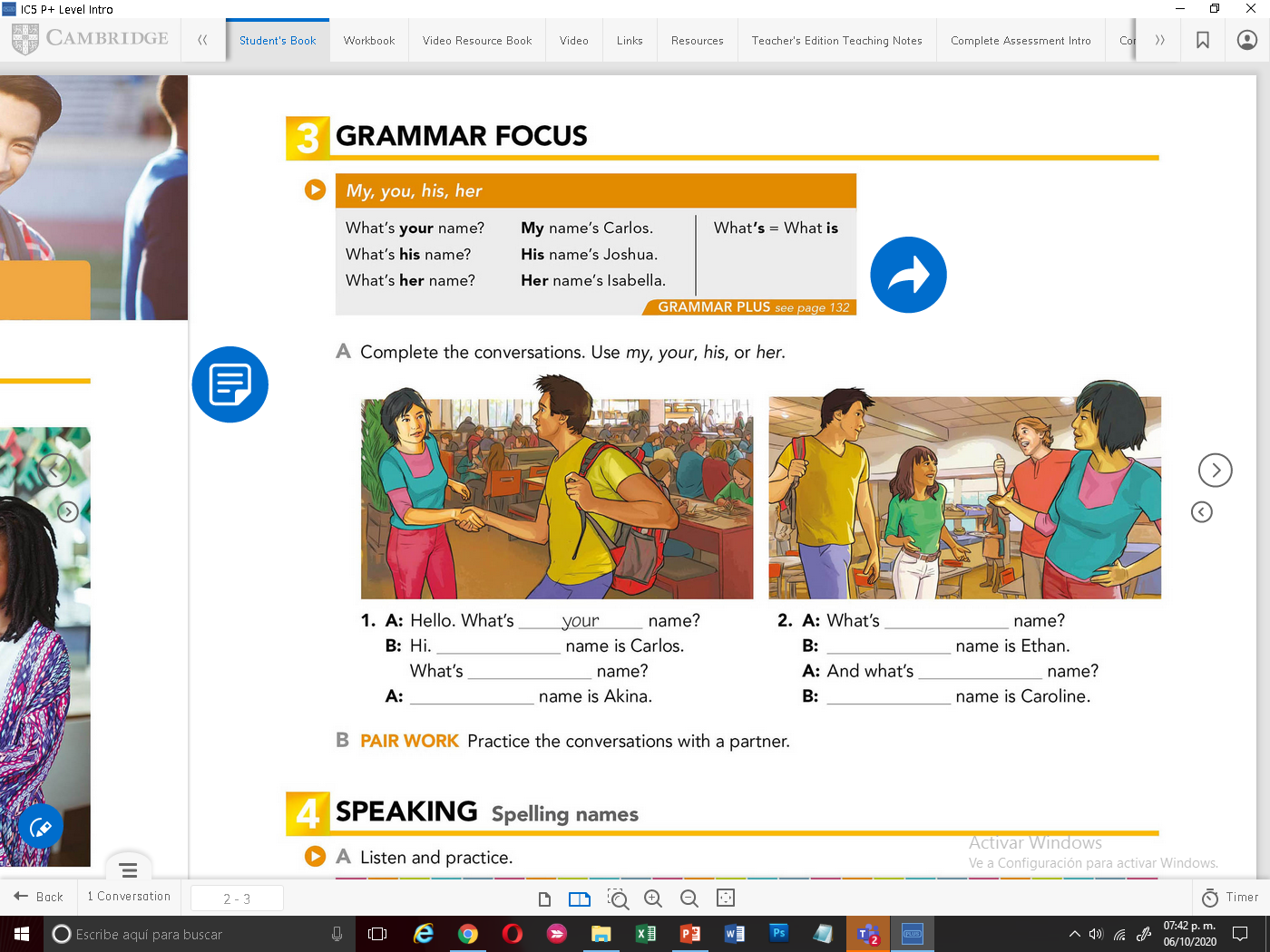 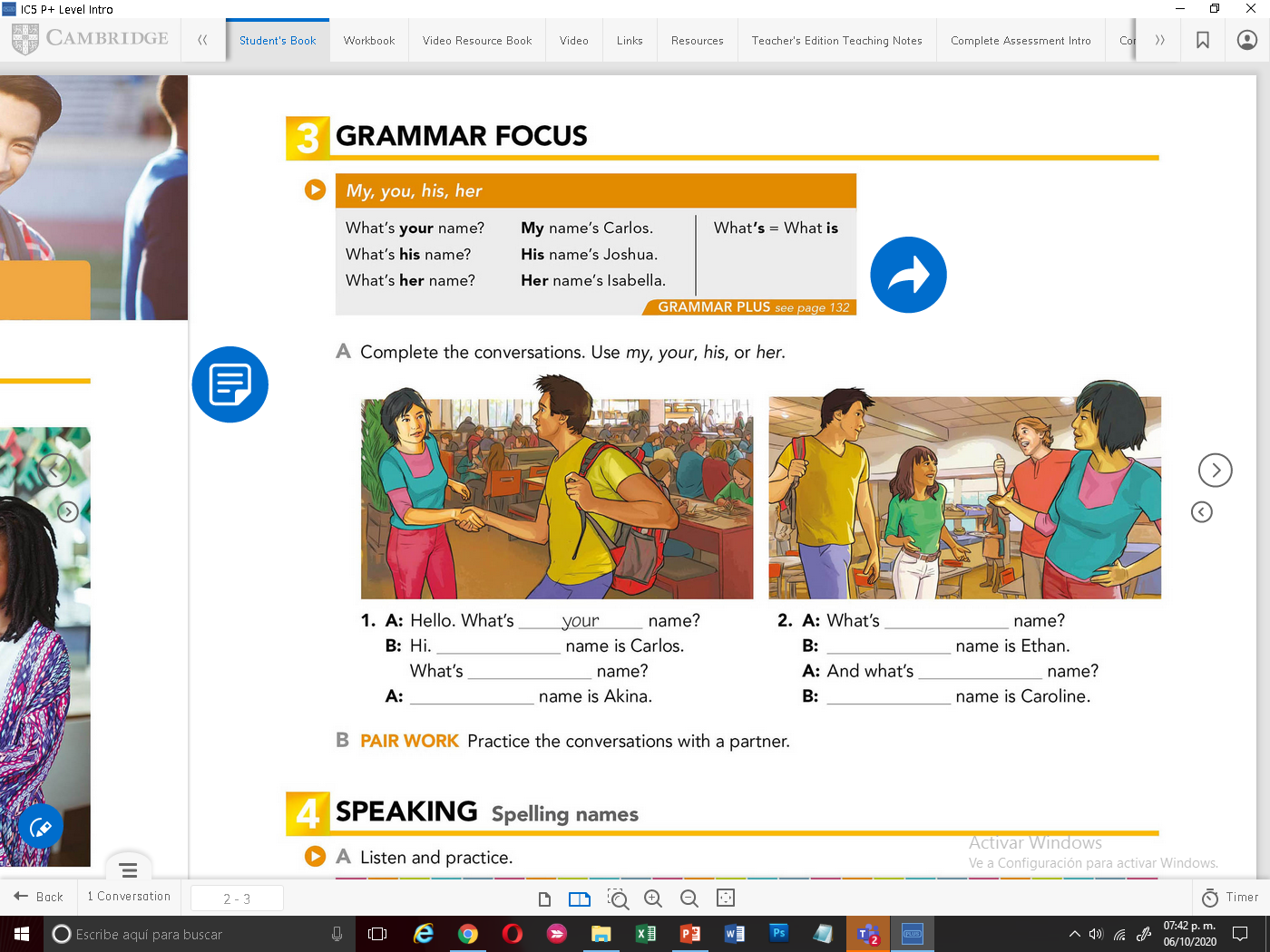 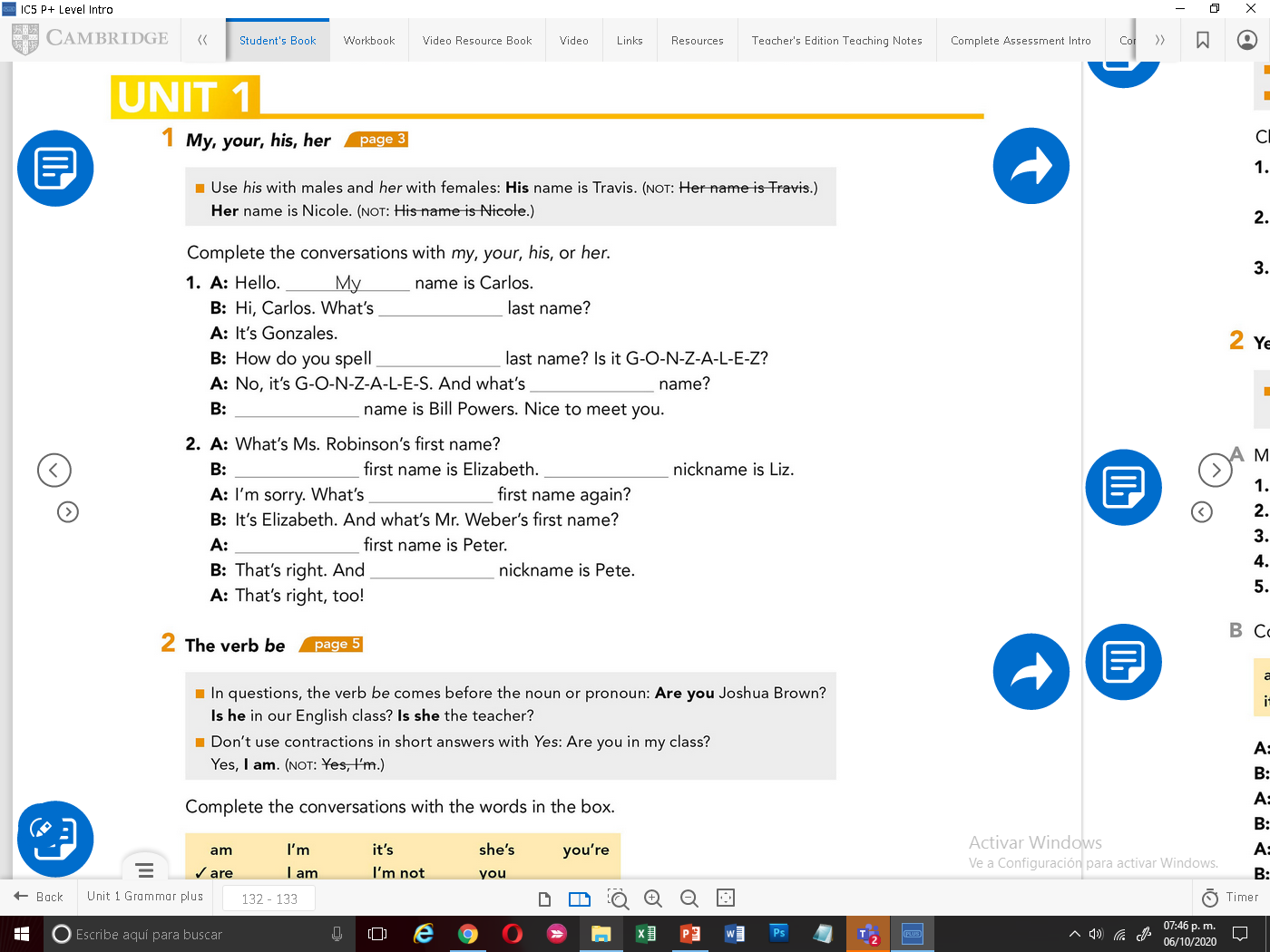 2.